Figure 5. Fmn1–FlnB loss of function (Fmn1−/− + FlnB−/−) causes widening of the hypertrophic zone ...
Hum Mol Genet, Volume 23, Issue 17, 1 September 2014, Pages 4663–4673, https://doi.org/10.1093/hmg/ddu186
The content of this slide may be subject to copyright: please see the slide notes for details.
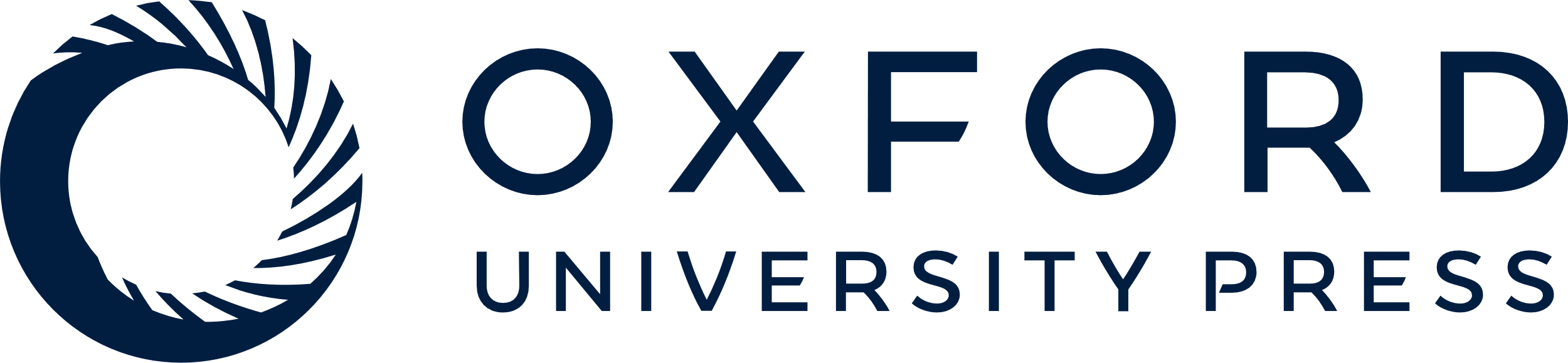 [Speaker Notes: Figure 5. Fmn1–FlnB loss of function (Fmn1−/− + FlnB−/−) causes widening of the hypertrophic zone in the growth plate of long bones. (A) Fluorescent photomicrographs show collagen2 (Col2a1, Dylight488 fluoroscein) and collagen10 (Col10a1, Dylight594 rhodamine) double staining in P1 radius. The ratio of Col2a1+ width to the growth plate does not change much in Fmn1−/− mice and FlnB−/− mice but is significantly reduced in the Fmn1−/− + FlnB−/− double-knockout mice. Florescent photomicrographs for Col10a1+ immunostaining of the P1 radius, on the contrary, show progressively increased widening of the Fmn1−/− mice, FlnB−/− mice and Fmn1−/− + FlnB−/− double-knockout mice. (B) Quantitative analyses of the Col2a1 and Col10a1 immunostaining are graphically summarized. Scale bar in A = 200 μm. *P < 0.05, **P < 0.01, ***P < 0.001.


Unless provided in the caption above, the following copyright applies to the content of this slide: © The Author 2014. Published by Oxford University Press. All rights reserved. For Permissions, please email: journals.permissions@oup.com]